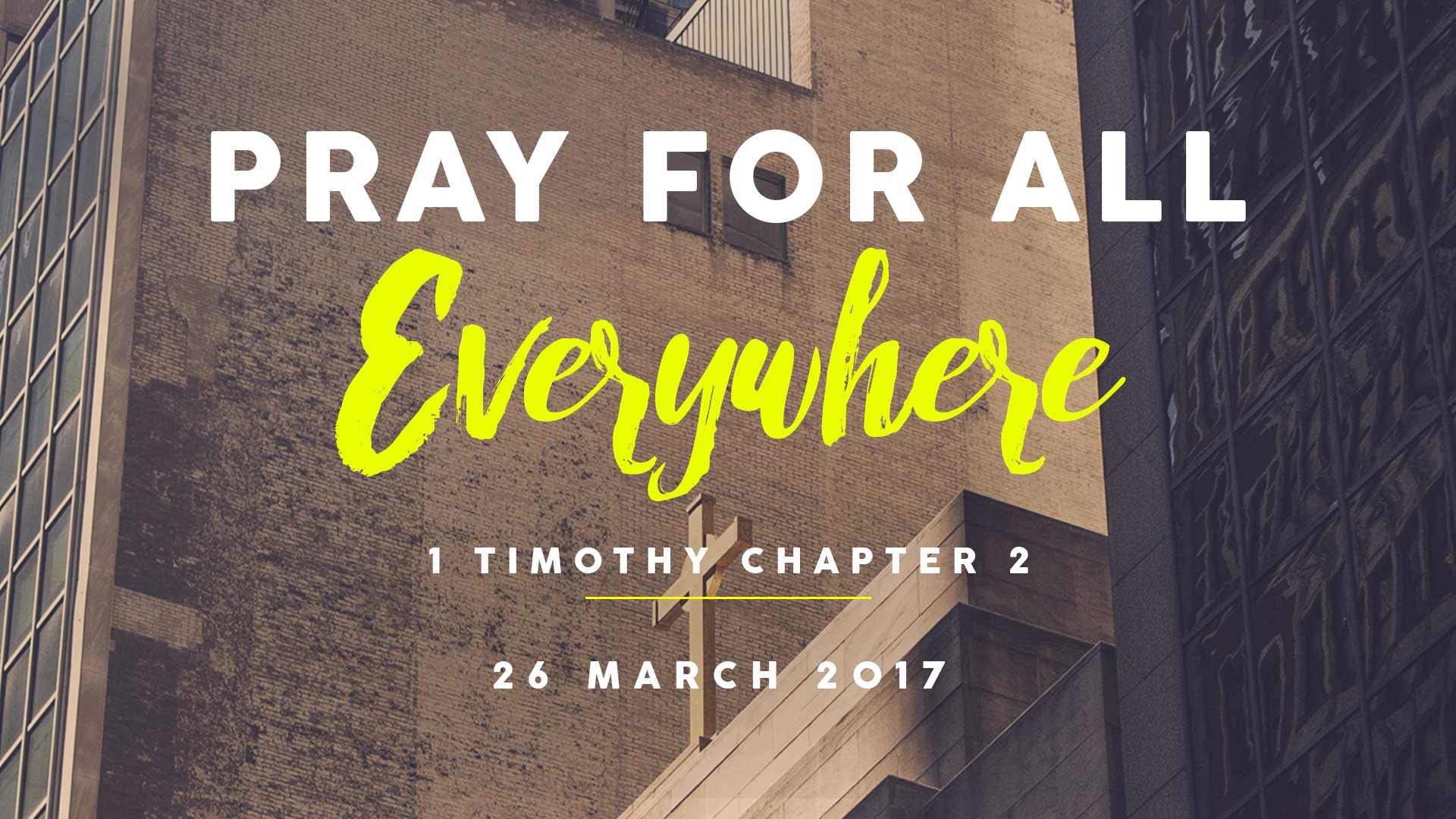 1 Timothy 2:1
first of all - indicating the importance of prayer

supplications, prayers and intercessions all have to do with praying and are essentially different parts of our prayer

pray for people everywhere, whenever, where ever
1 Timothy 2:2
We are also instructed to pray for people in civil authority  so that people can lead
(A) quiet and peaceful lives, and
(B) lives in godliness and reverence toward God

We are instructed to pray for this, because our prayers do matter.
1 Timothy 2:3-4
Our praying is also going to lead into fulfilling God's desire - which is for everyone to be saved and come to the knowledge of the truth.
1 Timothy 2:5-7
The Bible is very clear about the uniqueness of Jesus Christ and the provision of salvation ONLY through Jesus Christ. 

He is the only One who gave Himself as a ransom for all.
1 Timothy 2:5-7
Paul's ministry was primarily to the Gentiles. 

God can call you to a specific people. This could be a small or large community, a geographic location, nation, race, etc.
1 Timothy 2:8-10
men pray everywhere

Prayer must be coupled with surrender (lifting up hands), holiness (holy hands), without anger and without quarreling (or argument or doubting).
1 Timothy 2:8-10
Women must also join in prayer.

Women need to dress modestly and engage in good works, so that they demonstrate godliness.
1 Timothy 2:11-15
It appears that this passage of Scripture completely prevents women from teaching. 

We will have to interpret this in the light of 
A, Paul's own ministry practices, 
B, the context in which Paul's epistle to Timothy was written, and 
C, in the light of the rest of Scripture.
1 Timothy 2:14
This verse does not imply that women are more easily deceived. The apostle Paul is simply stating what had happened in Genesis 3:1-7.
1 Timothy 2:15
The simple understanding is that the wife will be kept safe (preserved) during childbirth in the light of Genesis 3:16.
Key Takeaway
God wants us to pray for all everywhere – 
for a quiet and peaceful life, 
so that we can live with godliness and reverence, 
and also see people saved and brought to the knowledge of the truth